Thursday, 10 November 2022
Parallel and Perpendicular Lines.
Lesson Objective: To be able to find the equation of graphs parallel or perpendicular to others and passing through a specific point.
Starter Task
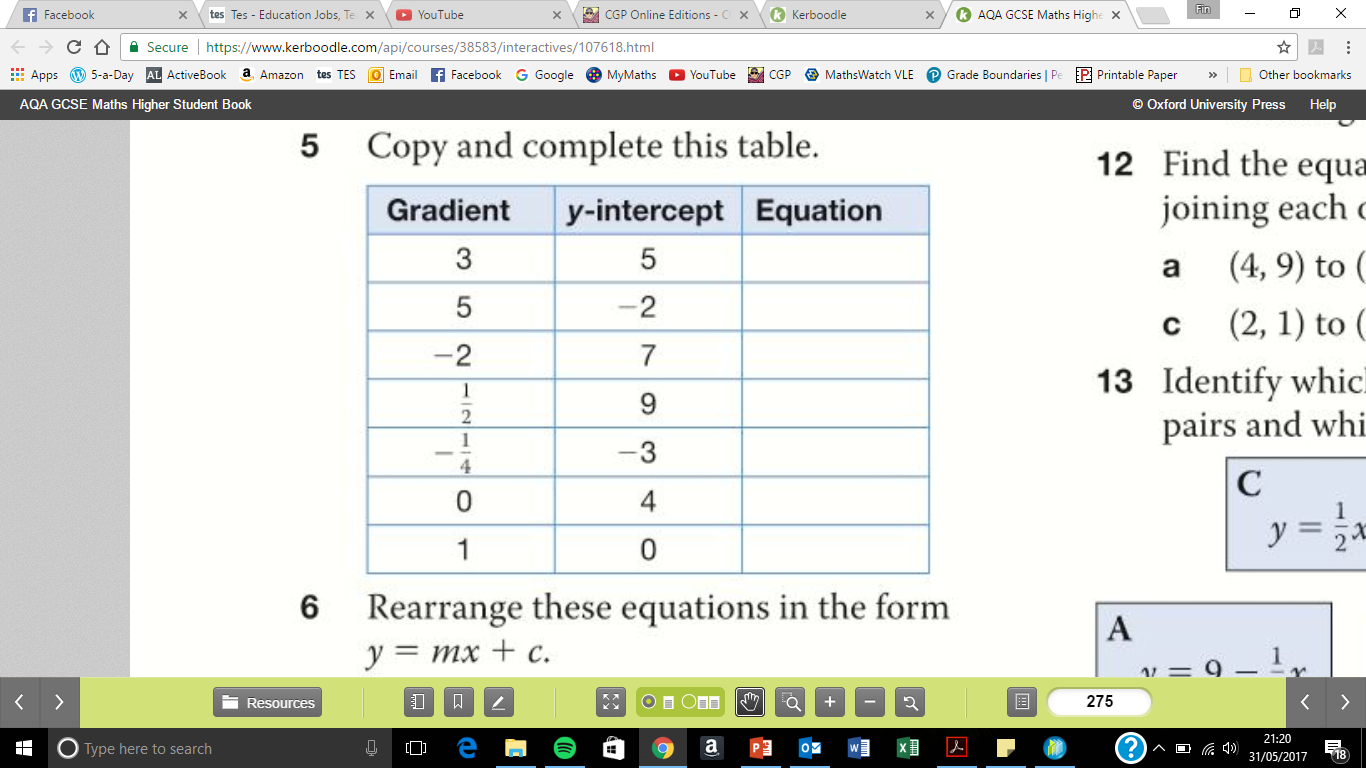 Copy and complete this table…
y = 3x + 5
y = 5x – 2
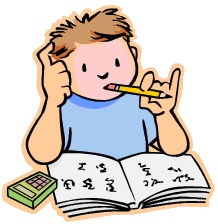 y = -2x + 7
y = ½x + 9
y = -¼x – 3
y = 4
y = x
Keywords: Equation  y = mx + c  Negative Reciprocal  Parallel  Perpendicular.
[Speaker Notes: https://create.kahoot.it/details/90c1dfaa-a467-4032-9b68-31a537aa05cd
https://create.kahoot.it/details/00af65e5-2629-49b2-a08e-228a95bd8e91
https://create.kahoot.it/details/729869f7-ce64-45fe-a93f-1b7251a6f789
https://create.kahoot.it/details/8172f3ff-96b8-418f-b4f7-0a1242c75481]
Thursday, 10 November 2022
Parallel and Perpendicular Lines.
Lesson Objective: To be able to find the equation of graphs parallel or perpendicular to others and passing through a specific point.
Recap: General Equation of a Straight Line…
+ c
m
y = mx + c
The ‘c’ represents the y-intercept of the line:
(where the line crosses the y-axis).
Keywords: Equation  y = mx + c  Negative Reciprocal  Parallel  Perpendicular.
Thursday, 10 November 2022
Parallel and Perpendicular Lines.
Lesson Objective: To be able to find the equation of graphs parallel or perpendicular to others and passing through a specific point.
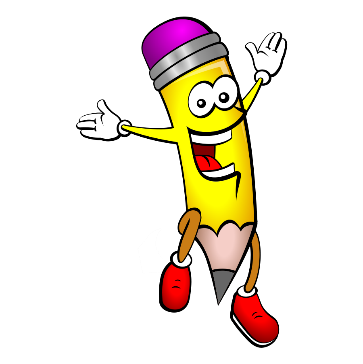 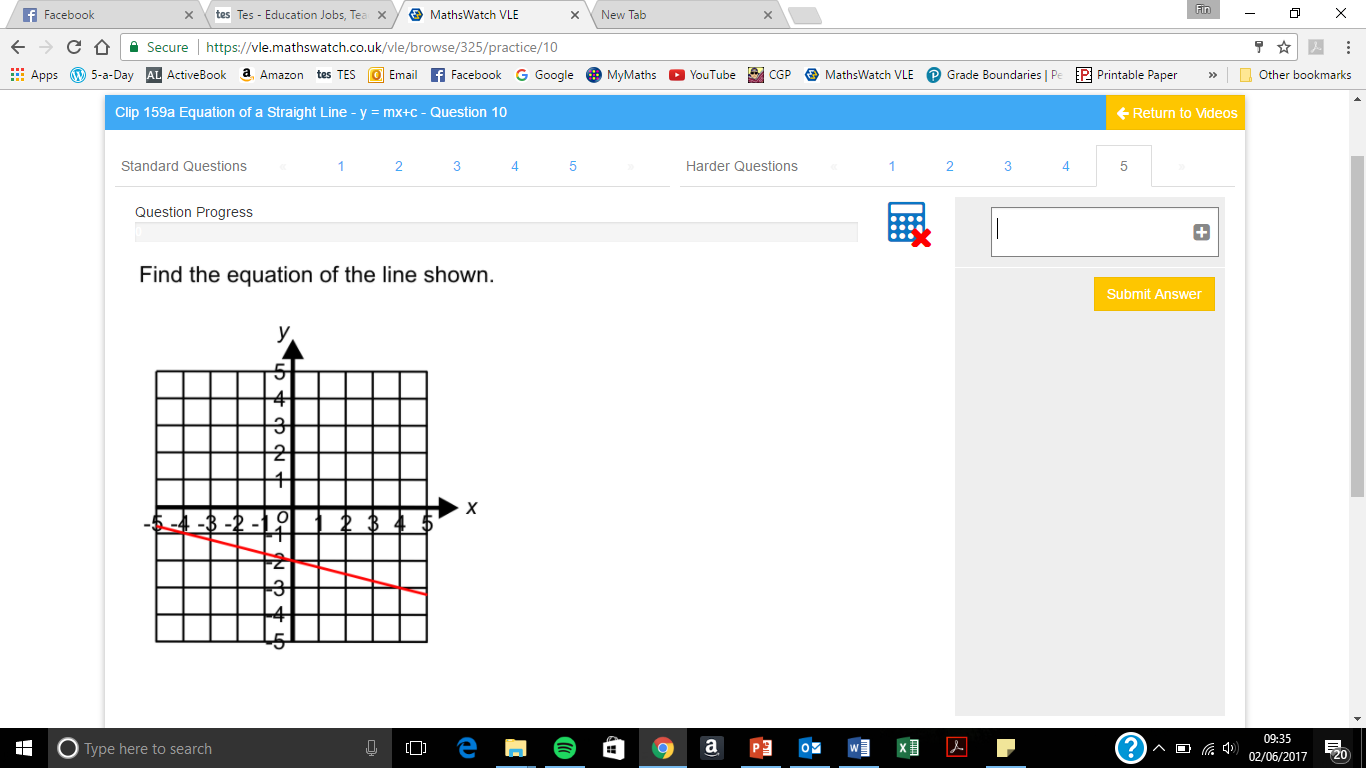 Recap:
Find the equation of this line.
First, calculate the gradient of the line…
Where does the graph cross the y-axis?
 y-intercept = -2
Keywords: Equation  y = mx + c  Negative Reciprocal  Parallel  Perpendicular.
Thursday, 10 November 2022
Parallel and Perpendicular Lines.
Lesson Objective: To be able to find the equation of graphs parallel or perpendicular to others and passing through a specific point.
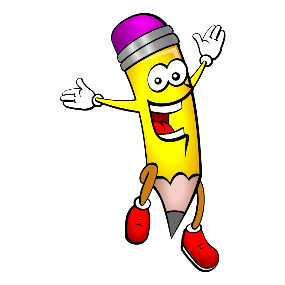 Recap:
Find the equation of the straight line which passes through the points (2, 5) and (-1, -1).
First, calculate the gradient…
To find the value of c, substitute one of your pairs of coordinates into the equation…
y = 2x + c
sub (2, 5) 
5 = 2(2) + c
5 = 4 + c
1 = c
So, the equation is … y = 2x + 1.
= 2
Keywords: Equation  y = mx + c  Negative Reciprocal  Parallel  Perpendicular.
Thursday, 10 November 2022
Parallel and Perpendicular Lines.
Lesson Objective: To be able to find the equation of graphs parallel or perpendicular to others and passing through a specific point.
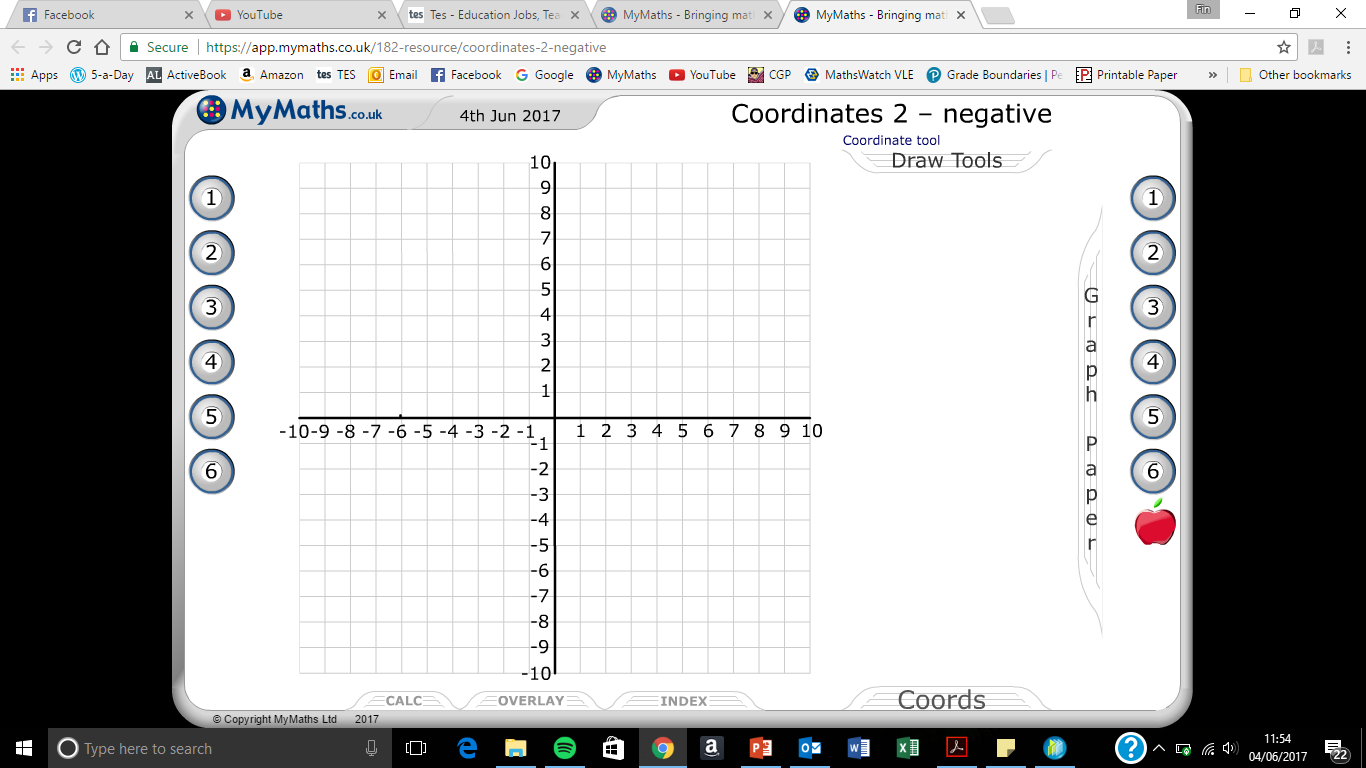 The lines are parallel
Investigation (Part 1):
Draw the graphs of the following –
y = 2x

y = 2x – 4

y = 2x + 3

y = 2x - 9
They’ll never meet!
What do you notice about the lines…?
Keywords: Equation  y = mx + c  Negative Reciprocal  Parallel  Perpendicular.
Thursday, 10 November 2022
Parallel and Perpendicular Lines.
Lesson Objective: To be able to find the equation of graphs parallel or perpendicular to others and passing through a specific point.
Investigation (Part 1):
We’ve established that these lines are parallel. What similarity do you notice between all four of these lines…?
y = 2x

y = 2x – 4

y = 2x + 3

y = 2x - 9
Each line has the same gradient of 2.
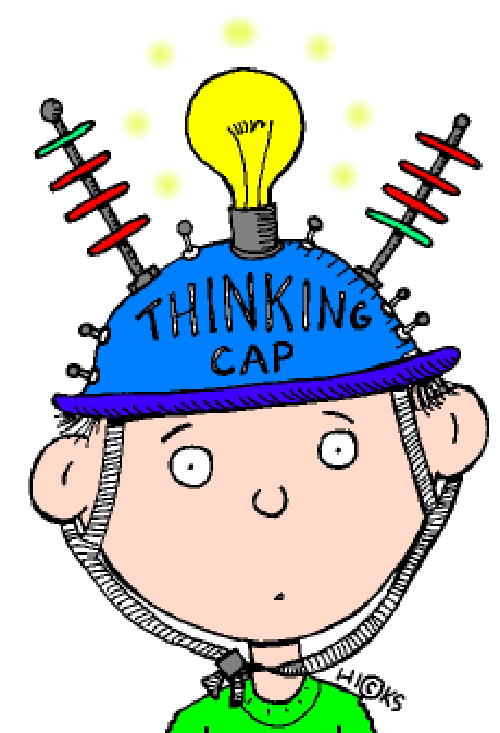 So what can we deduce about the equations of parallel lines…?
…Parallel lines have equal gradients…!
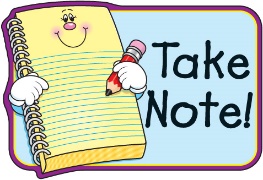 Keywords: Equation  y = mx + c  Negative Reciprocal  Parallel  Perpendicular.
Thursday, 10 November 2022
Parallel and Perpendicular Lines.
Lesson Objective: To be able to find the equation of graphs parallel or perpendicular to others and passing through a specific point.
Whiteboard Task:
Write down the equation of a line parallel to…
y = 4x - ½
y = 4x
y = 4x – 6
y = 4x – 2
y = 4x + 2
y = 4x + 5
y = 4x + 1
y = 4x – 24
y = 4x – 10
Keywords: Equation  y = mx + c  Negative Reciprocal  Parallel  Perpendicular.
Thursday, 10 November 2022
Parallel and Perpendicular Lines.
Lesson Objective: To be able to find the equation of graphs parallel or perpendicular to others and passing through a specific point.
Whiteboard Task:
Write down the equation of a line parallel to…
y = -3x - 10
y = -3x
y = -3x – 6
y = -3x + 5
y = -3x + 2
y = -3x – 5
y = -3x + 1
y = -3x – 31
y = -3x – ¼
Keywords: Equation  y = mx + c  Negative Reciprocal  Parallel  Perpendicular.
Thursday, 10 November 2022
Parallel and Perpendicular Lines.
Lesson Objective: To be able to find the equation of graphs parallel or perpendicular to others and passing through a specific point.
Whiteboard Task:
Write down the equation of a line parallel to…
y = 8x - 10
y = 8x
y = 8x – 6
y = 8x + 6
y = 8x + 2
y = 8x + 5
y = 8x + 1
y = 8x – 29
y = 8x – ¼
Keywords: Equation  y = mx + c  Negative Reciprocal  Parallel  Perpendicular.
Thursday, 10 November 2022
Parallel and Perpendicular Lines.
Lesson Objective: To be able to find the equation of graphs parallel or perpendicular to others and passing through a specific point.
Whiteboard Task:
Write down the equation of a line parallel to…
y = -½x - 10
y = -½x
y = -½x – 6
y = -½x – 2
y = -½x + 2
y = -½x + 5
y = -½x + 1
y = -½x – 18
y = -½x – ¼
Keywords: Equation  y = mx + c  Negative Reciprocal  Parallel  Perpendicular.
Thursday, 10 November 2022
Parallel and Perpendicular Lines.
Lesson Objective: To be able to find the equation of graphs parallel or perpendicular to others and passing through a specific point.
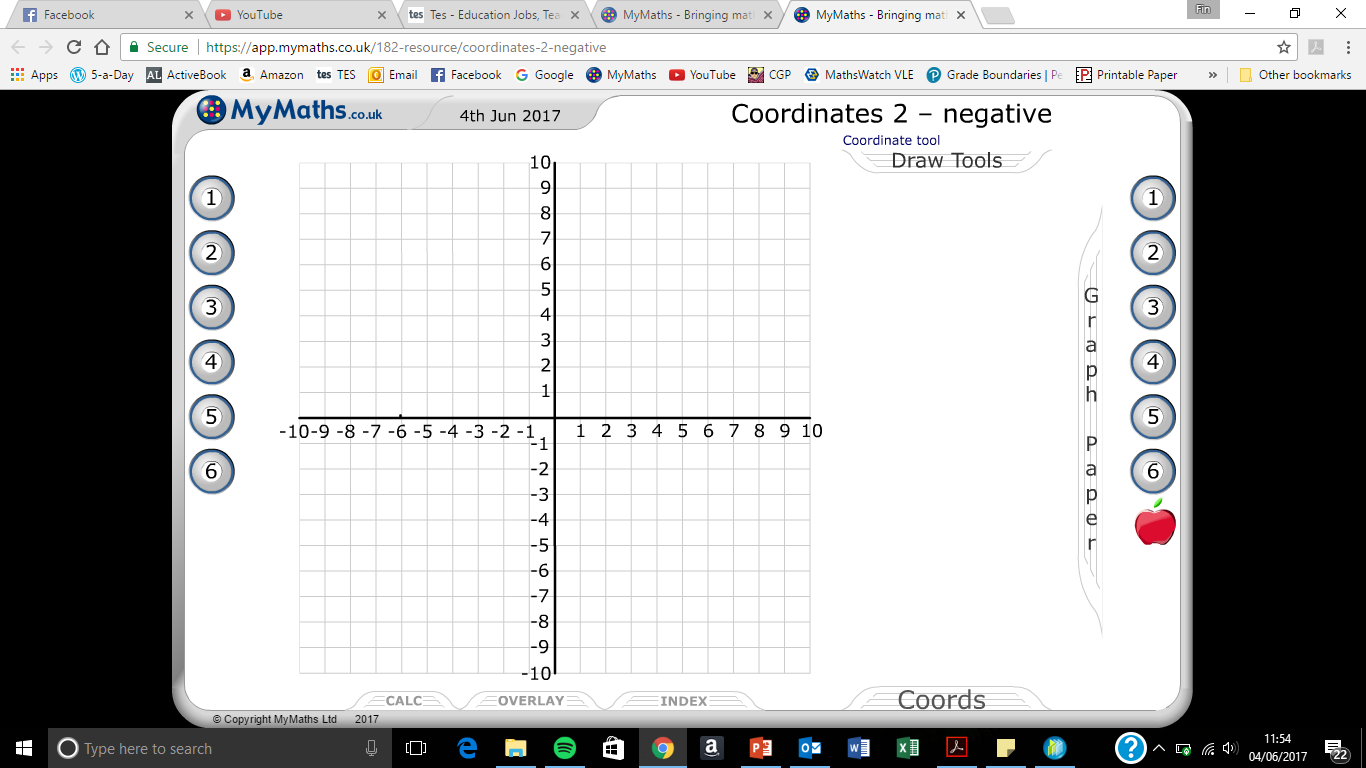 Investigation (Part 2):
They are perpendicular
The graph drawn has a gradient of 2. What is the equation of that line?
y = 2x – 1
Draw the graph of y = -½x – 1.
They meet at right angles!
What do you notice about the lines…?
Keywords: Equation  y = mx + c  Negative Reciprocal  Parallel  Perpendicular.
Thursday, 10 November 2022
Parallel and Perpendicular Lines.
Lesson Objective: To be able to find the equation of graphs parallel or perpendicular to others and passing through a specific point.
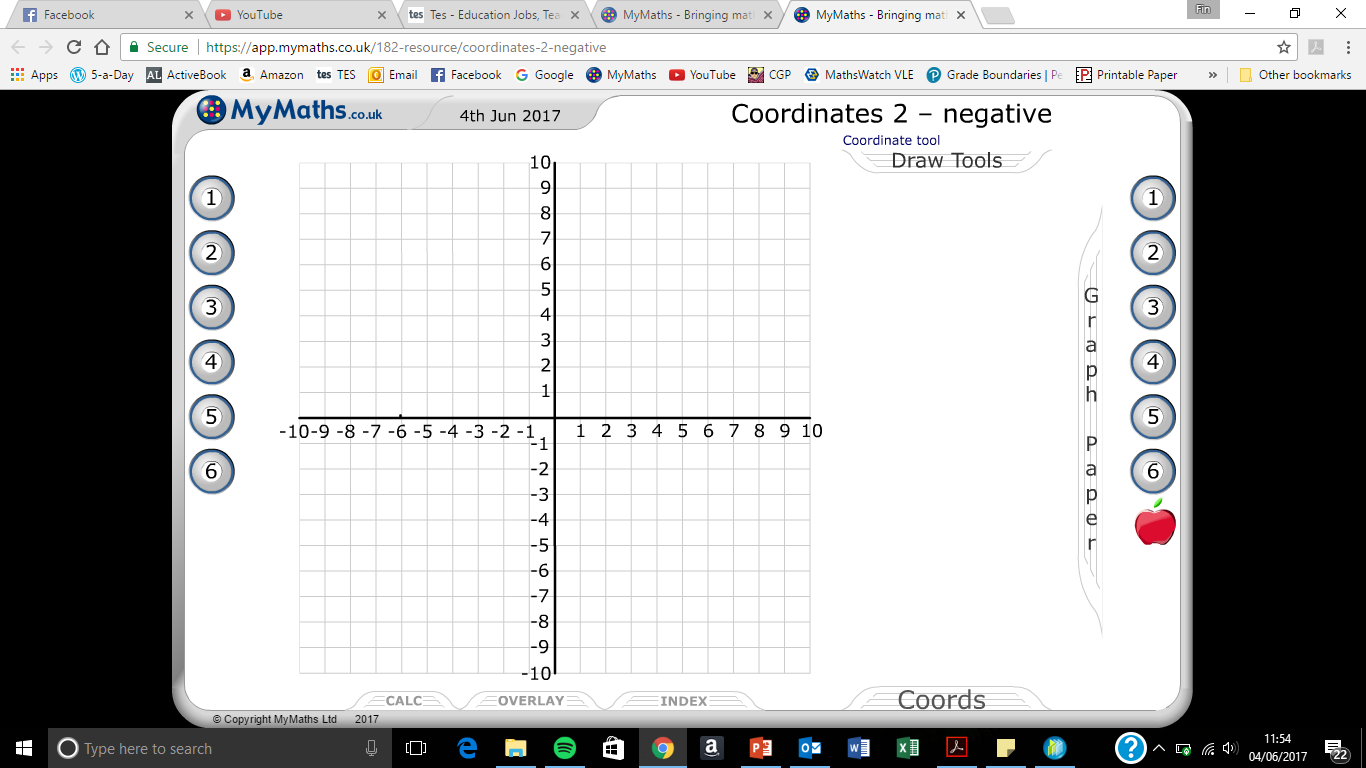 Investigation (Part 2):
The graph drawn has a gradient of -¼. What is the equation of that line?
y = -¼x + 2
Draw the graph of y = 4x – 2.
Again, they are perpendicular!
What do you notice about the lines…?
Keywords: Equation  y = mx + c  Negative Reciprocal  Parallel  Perpendicular.
Thursday, 10 November 2022
Parallel and Perpendicular Lines.
Lesson Objective: To be able to find the equation of graphs parallel or perpendicular to others and passing through a specific point.
Investigation (Part 2):
We’ve established that these pairs of lines are perpendicular. What similarity do you notice between these pairs of lines…?
Think about the gradients of each pair of lines. Multiply them together. What do you get?
y = 2x – 1

y = -½x – 1
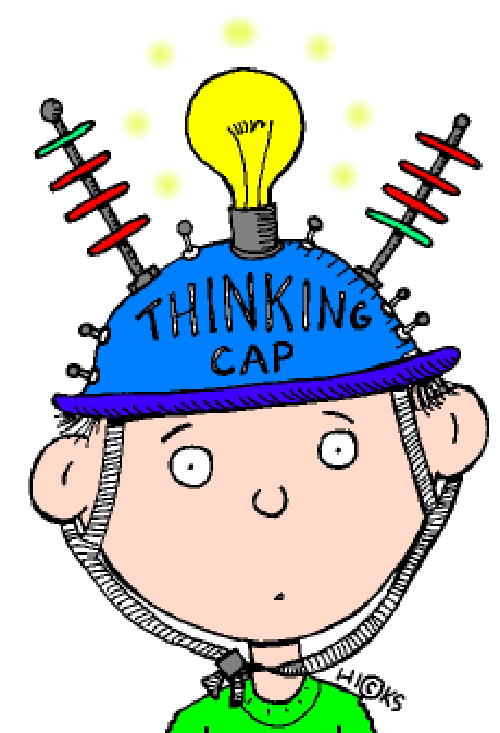 2   x   -½   =   -1
-¼   x   4   =   -1
y = -¼x + 2

y = 4x – 2
The gradients of two perpendicular lines multiply to make -1.
Keywords: Equation  y = mx + c  Negative Reciprocal  Parallel  Perpendicular.
Thursday, 10 November 2022
Parallel and Perpendicular Lines.
Lesson Objective: To be able to find the equation of graphs parallel or perpendicular to others and passing through a specific point.
The ‘Negative Reciprocal’:
In fact, the gradient of a line perpendicular to another is the negative reciprocal of the original line.
The reciprocal of a number is defined as 1 divided by the number.
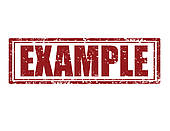 If a line has a gradient of -2, the perpendicular line has a gradient of:
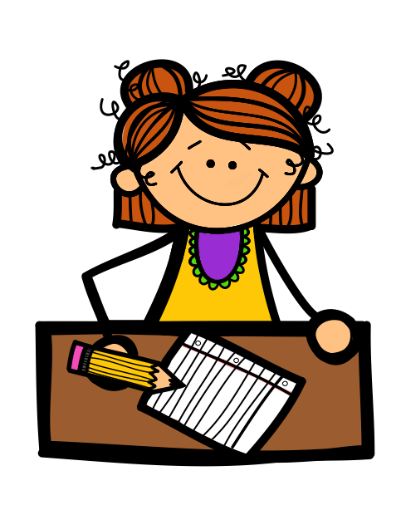 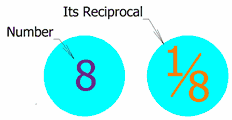 =
Keywords: Equation  y = mx + c  Negative Reciprocal  Parallel  Perpendicular.
Thursday, 10 November 2022
Parallel and Perpendicular Lines.
Lesson Objective: To be able to find the equation of graphs parallel or perpendicular to others and passing through a specific point.
Perpendicular Lines:
So…
…Perpendicular lines have gradients that multiply to make -1 with one of them being the negative reciprocal of the other…!
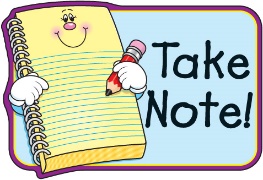 Keywords: Equation  y = mx + c  Negative Reciprocal  Parallel  Perpendicular.
Thursday, 10 November 2022
Parallel and Perpendicular Lines.
Lesson Objective: To be able to find the equation of graphs parallel or perpendicular to others and passing through a specific point.
Fill in the Gaps:
Fill in the gaps in the following calculations (use the rules that we learnt on the last few slides).
3 x _____ = -1

7 x _____ = -1

-9 x _____ = -1
5
Keywords: Equation  y = mx + c  Negative Reciprocal  Parallel  Perpendicular.
Thursday, 10 November 2022
Parallel and Perpendicular Lines.
Lesson Objective: To be able to find the equation of graphs parallel or perpendicular to others and passing through a specific point.
Odd One Out:
Identify which lines form perpendicular pairs and which is the odd one out.
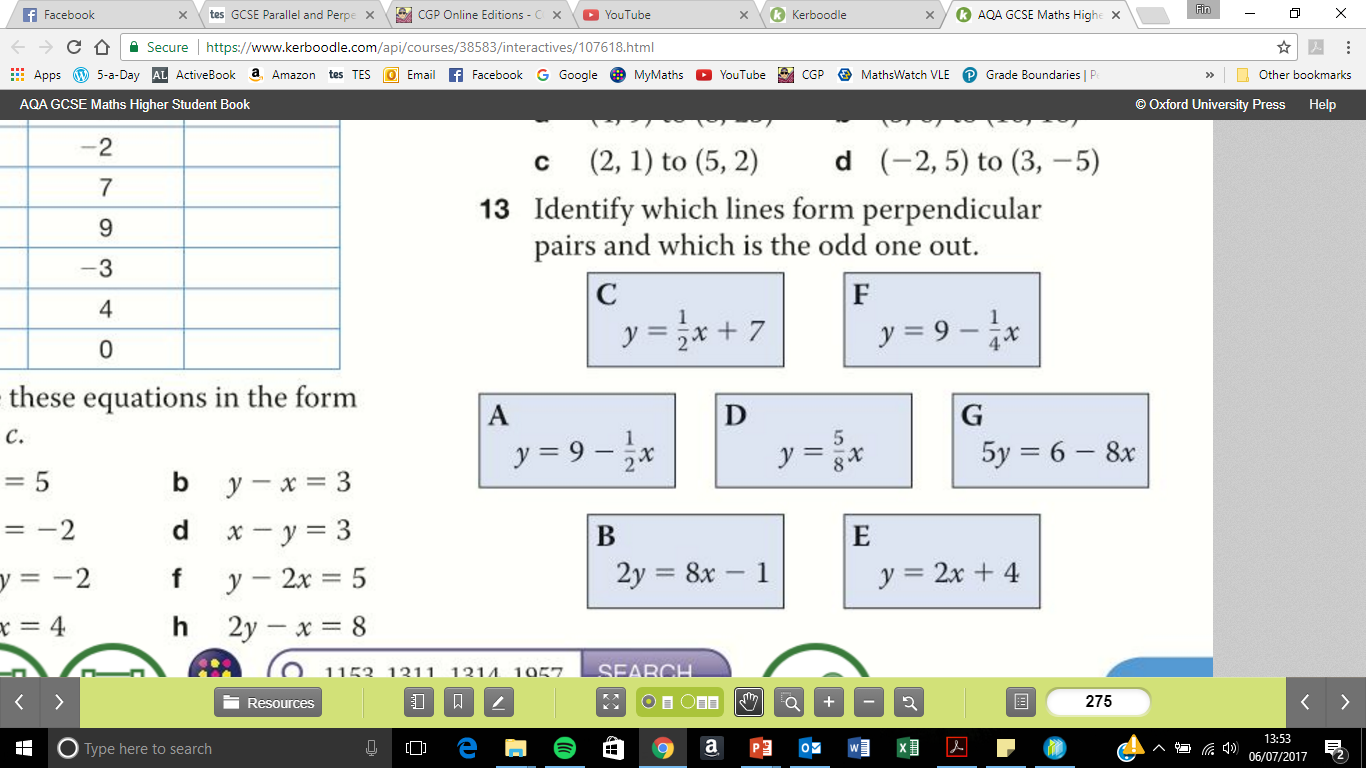 Keywords: Equation  y = mx + c  Negative Reciprocal  Parallel  Perpendicular.
Thursday, 10 November 2022
Parallel and Perpendicular Lines.
Lesson Objective: To be able to find the equation of graphs parallel or perpendicular to others and passing through a specific point.
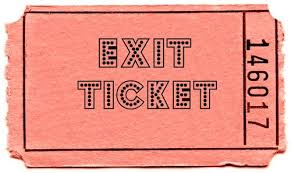 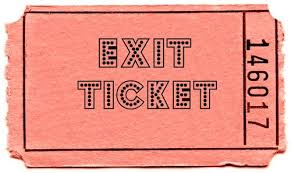 Exit Ticket:
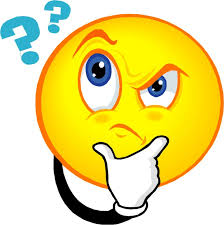 What is the relationship between two perpendicular lines?
What is the relationship shared by parallel lines?
Keywords: Equation  y = mx + c  Negative Reciprocal  Parallel  Perpendicular.